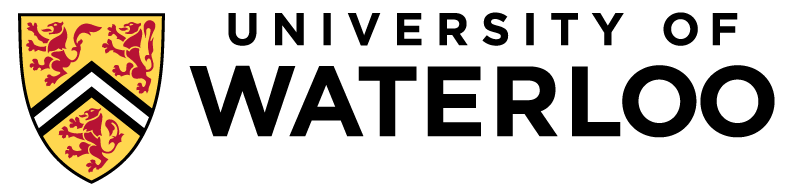 Data-Intensive Distributed Computing
CS 431/631 451/651 (Fall 2019)
Part 7: Mutable State (1/2)
November 12, 2019
Ali Abedi
These slides are available at https://www.student.cs.uwaterloo.ca/~cs451
This work is licensed under a Creative Commons Attribution-Noncommercial-Share Alike 3.0 United StatesSee http://creativecommons.org/licenses/by-nc-sa/3.0/us/ for details
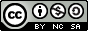 1
Structure of the Course
Analyzing Text
Analyzing Relational Data
Data Mining
Analyzing Graphs
“Core” framework features and algorithm design
2
The Fundamental Problem
We want to keep track of mutable state in a scalable manner
Assumptions:
State organized in terms of logical records
State unlikely to fit on single machine, must be distributed
MapReduce won’t do!
Want more? Take a real distributed systems course!
3
The Fundamental Problem
We want to keep track of mutable state in a scalable manner
Assumptions:
State organized in terms of logical records
State unlikely to fit on single machine, must be distributed
Uh… just use an RDBMS?
4
What do RDBMSes provide?
Relational model with schemas
Powerful, flexible query language
Transactional semantics: ACID
Rich ecosystem, lots of tool support
5
[Speaker Notes: ACID (Atomicity, Consistency, Isolation, Durability)]
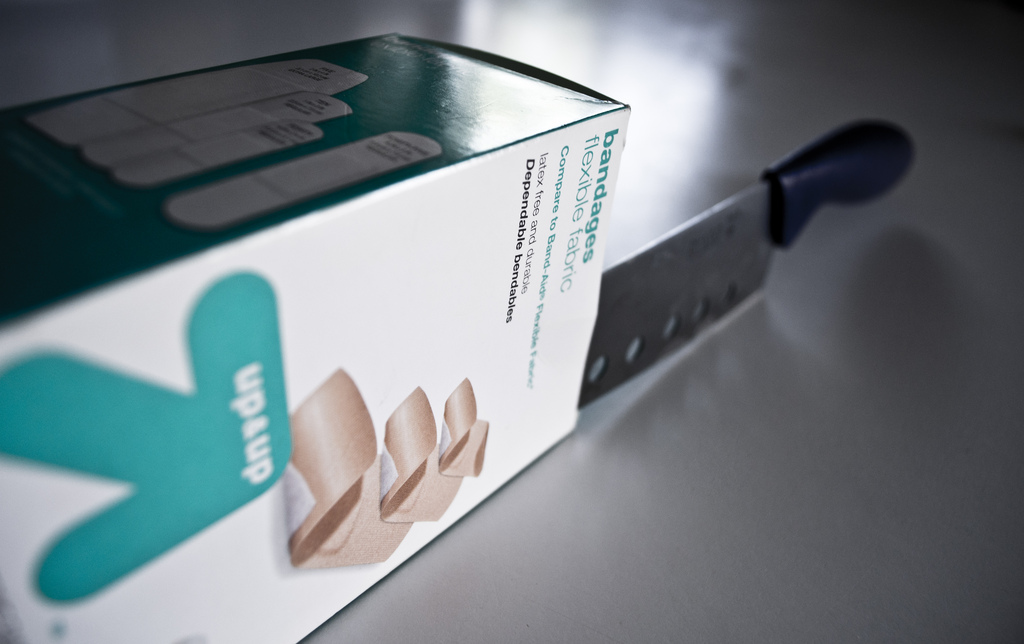 RDBMSes: Pain Points
6
Source: www.flickr.com/photos/spencerdahl/6075142688/
#1: Must design up front, painful to evolve
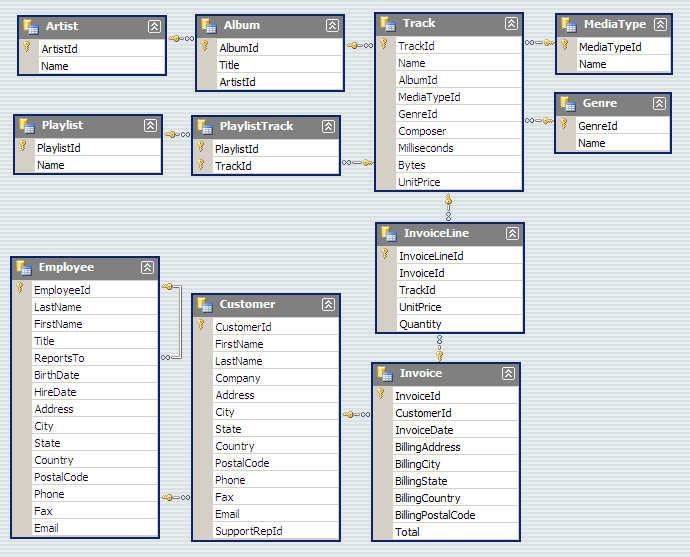 7
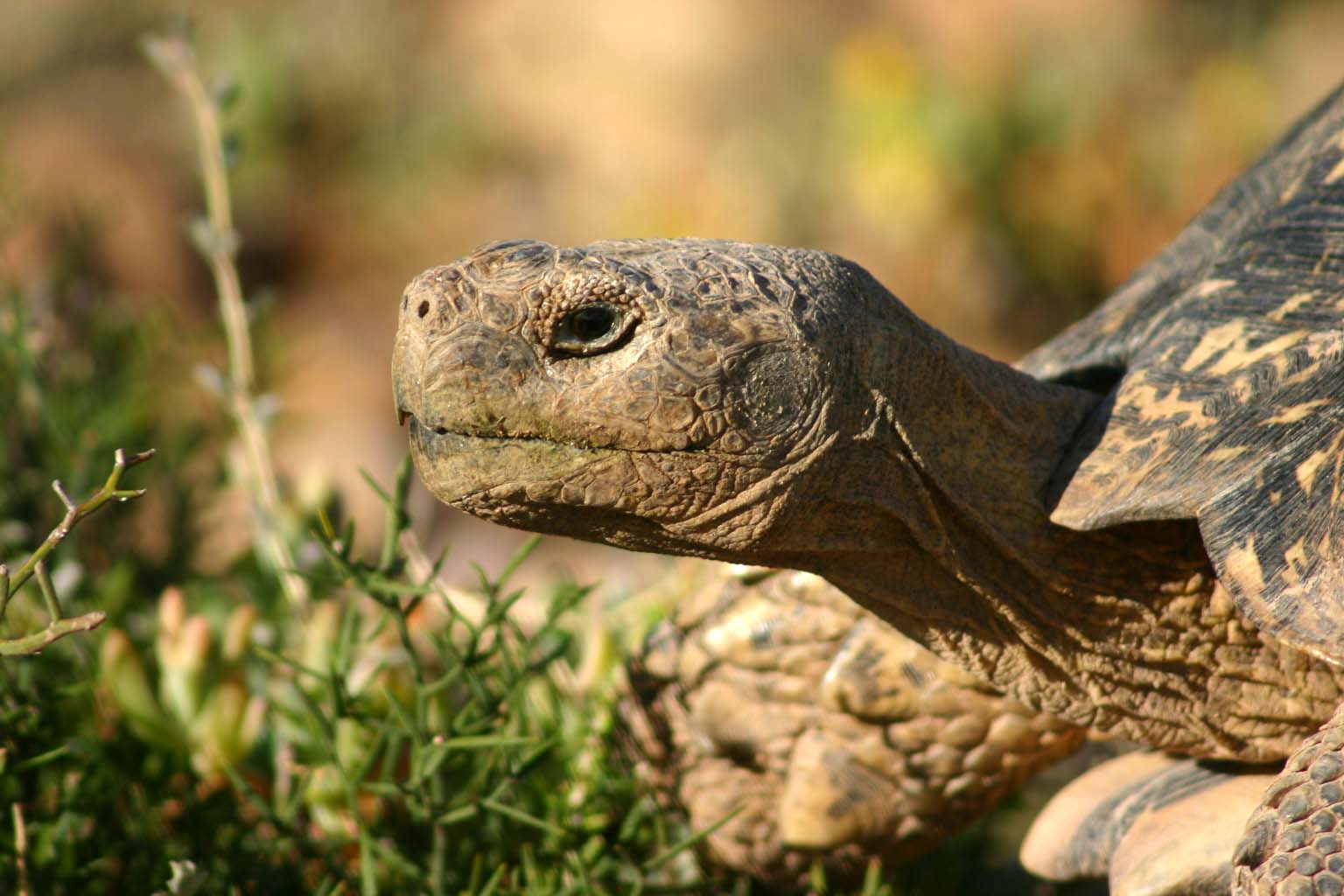 #2: Pay for ACID!
8
Source: Wikipedia (Tortoise)
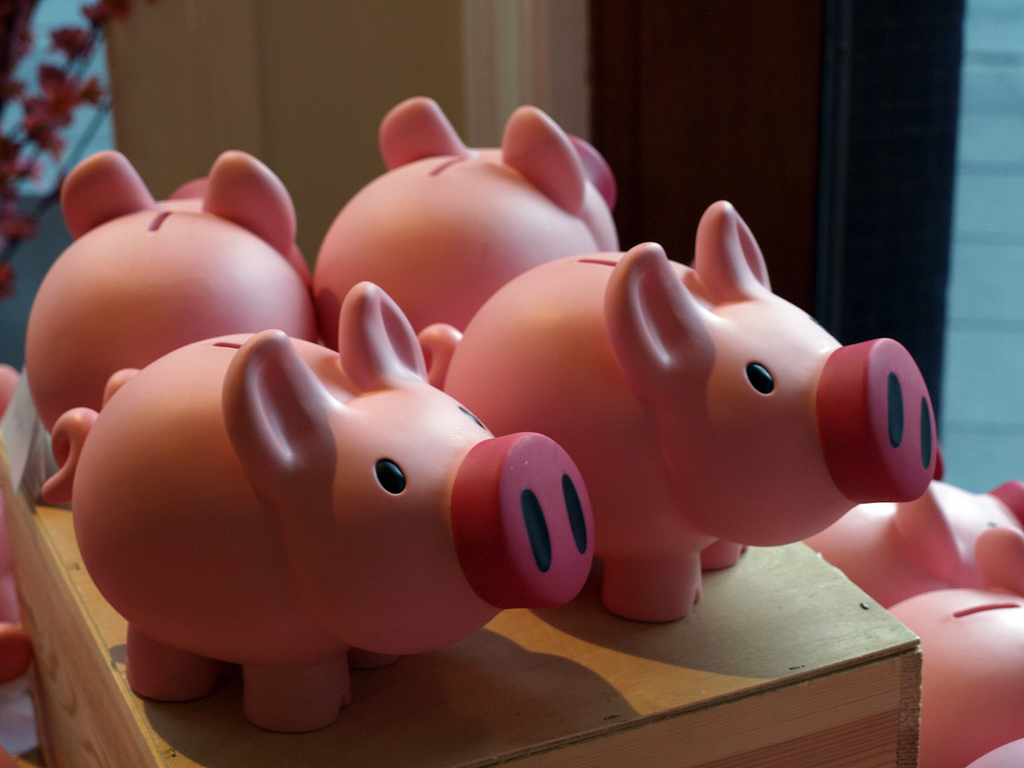 #3: Cost!
9
Source: www.flickr.com/photos/gnusinn/3080378658/
What do RDBMSes provide?
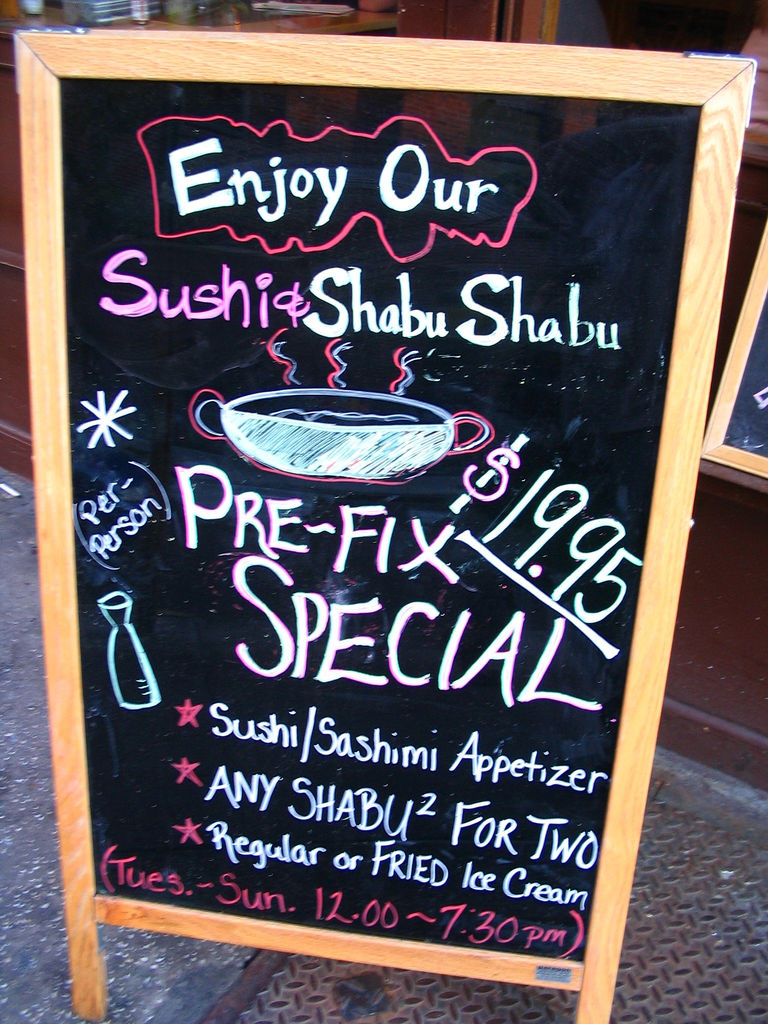 Relational model with schemas
Powerful, flexible query language
Transactional semantics: ACID
Rich ecosystem, lots of tool support
What if we want a la carte?
10
Source: www.flickr.com/photos/vidiot/18556565/
Features a la carte?
What if I’m willing to give up consistency for scalability?
What if I’m willing to give up the relational model for flexibility?
What if I just want a cheaper solution?
Enter… NoSQL!
11
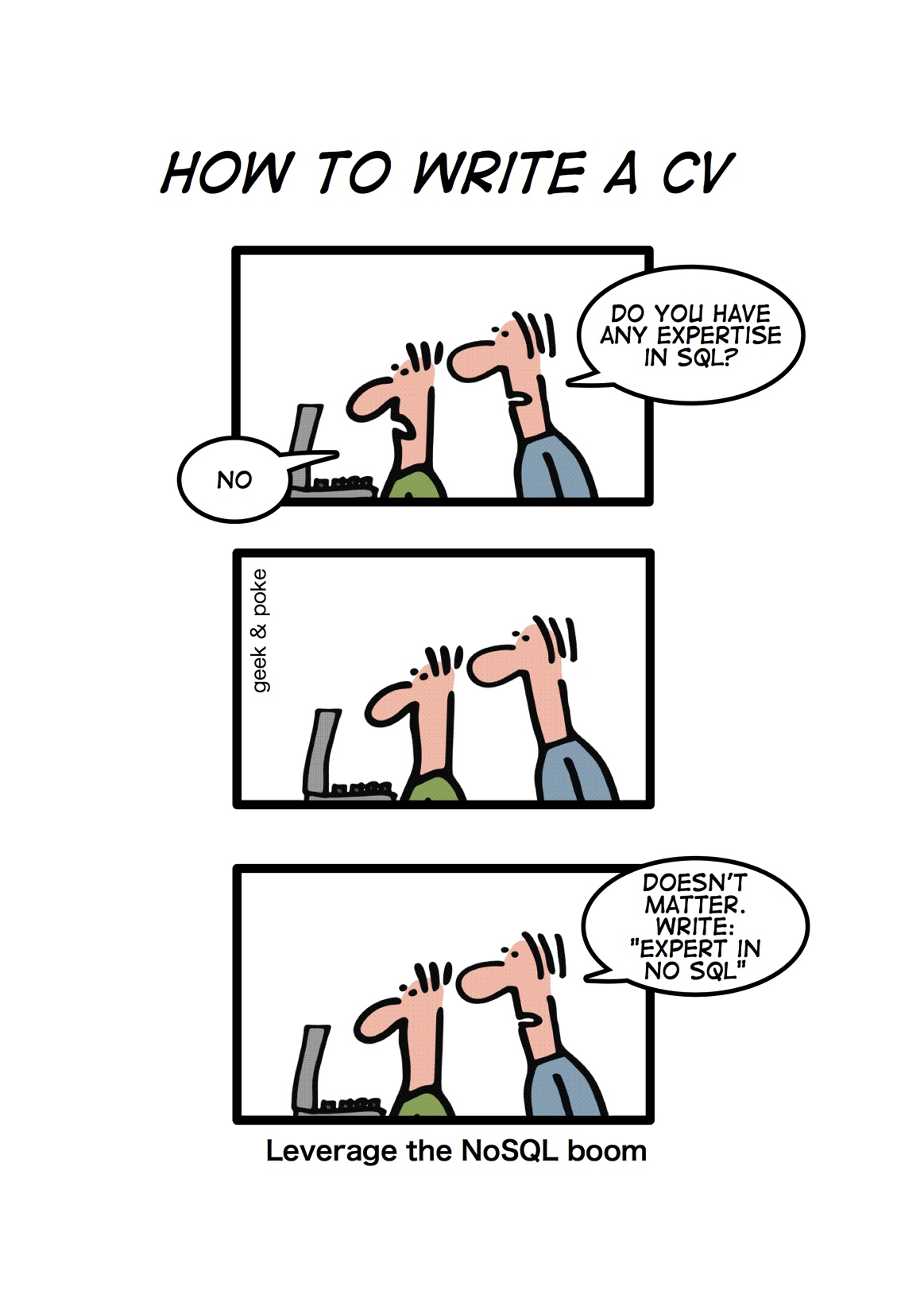 12
Source: geekandpoke.typepad.com/geekandpoke/2011/01/nosql.html
NoSQL
(Not only SQL)
Horizontally scale “simple operations”
Replicate/distribute data over many servers
Simple call interface
Weaker concurrency model than ACID
Efficient use of distributed indexes and RAM
Flexible schemas
But, don’t blindly follow the hype…
Often, MySQL is what you really need!
13
Source: Cattell (2010). Scalable SQL and NoSQL Data Stores. SIGMOD Record.
“web scale”
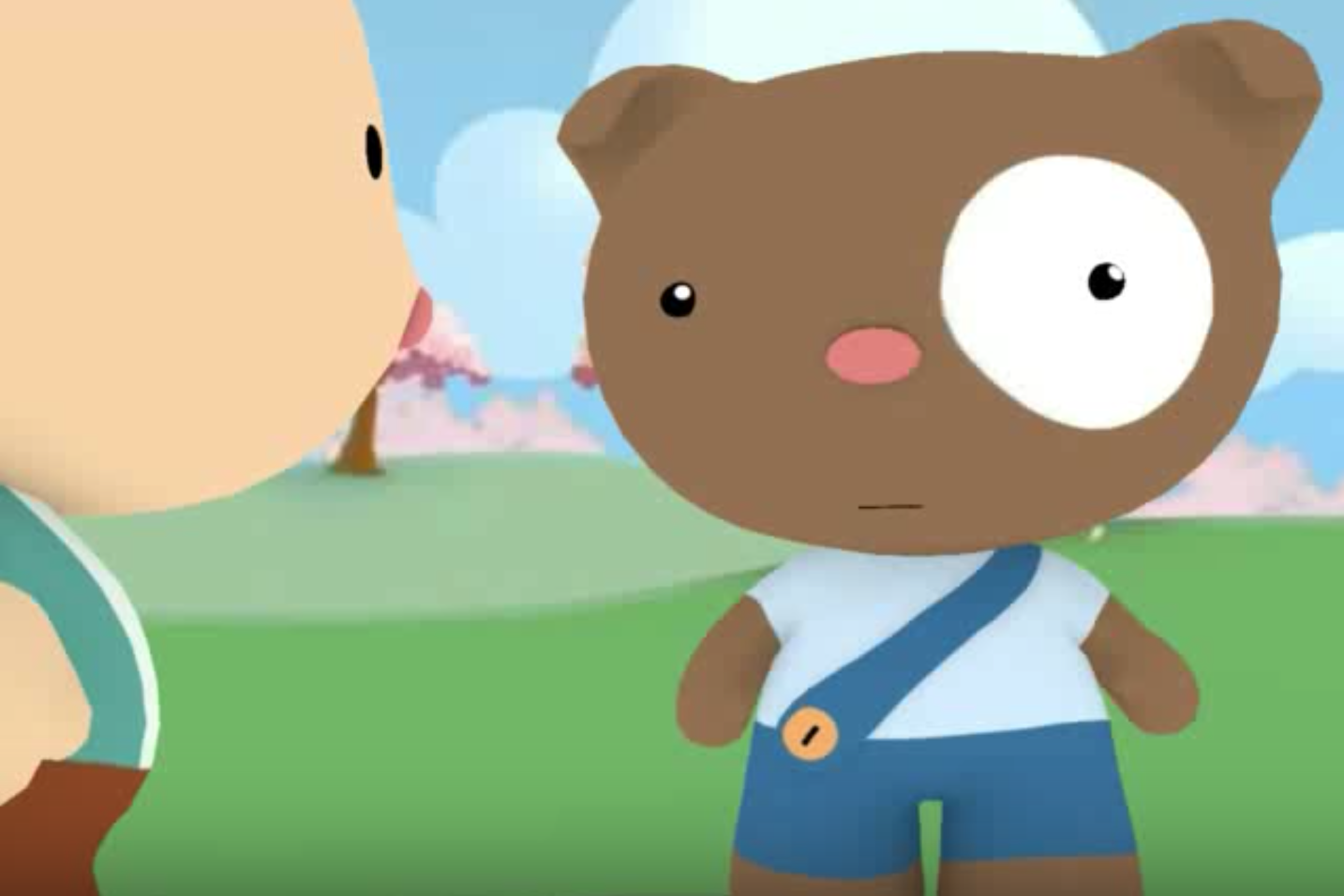 14
(Major) Types of NoSQL databases
Key-value stores
Column-oriented databases
Document stores
Graph databases
15
Three Core Ideas
Keeping track of the partitions?
Partitioning (sharding)
To increase scalability and to decrease latency
Consistency?
Replication
To increase robustness (availability) and to increase throughput
Consistency?
Caching
To reduce latency
16
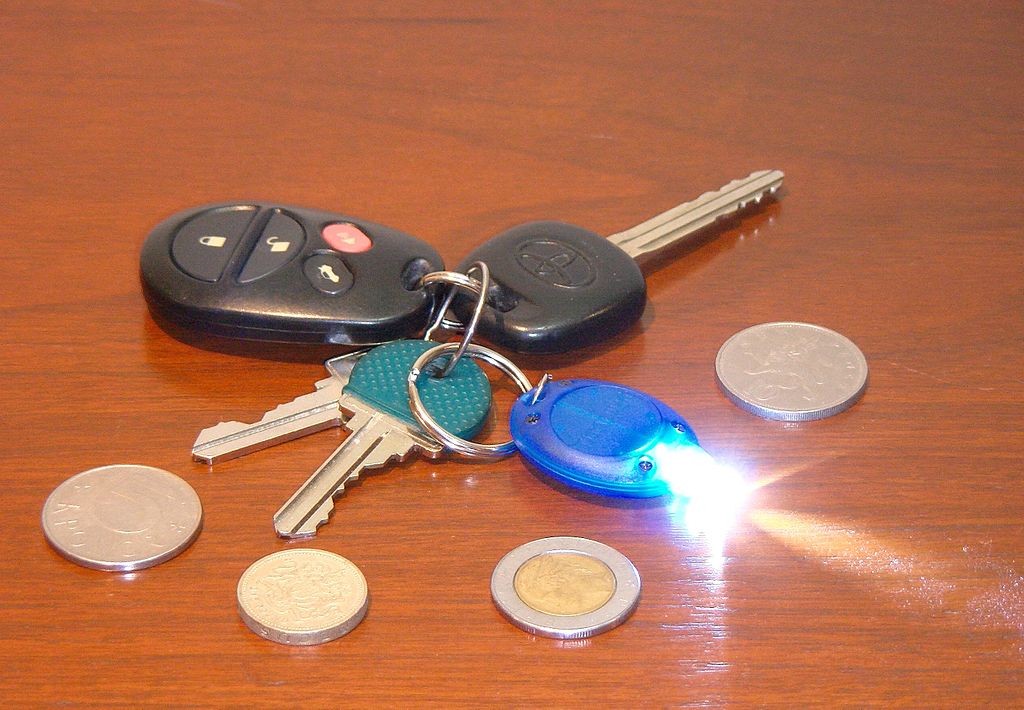 Key-Value Stores
17
Source: Wikipedia (Keychain)
Key-Value Stores: Data Model
Stores associations between keys and values
Keys are usually primitives
For example, ints, strings, raw bytes, etc.
Values can be primitive or complex: often opaque to store
Primitives: ints, strings, etc.
Complex: JSON, HTML fragments, etc.
18
Key-Value Stores: Operations
Very simple API:
Get – fetch value associated with key
Put – set value associated with key
Optional operations:
Multi-get
Multi-put
Range queries
Secondary index lookups
Consistency model:
Atomic single-record operations (usually)
Cross-key operations: who knows?
19
Key-Value Stores: Implementation
Non-persistent:
Just a big in-memory hash table
Examples: Redis, memcached
Persistent
Wrapper around a traditional RDBMS
Examples: Voldemort
What if data doesn’t fit on a single machine?
20
Simple Solution: Partition!
Partition the key space across multiple machines
Let’s say, hash partitioning
For n machines, store key k at machine h(k) mod n
Okay… But:
How do we know which physical machine to contact?
How do we add a new machine to the cluster?
What happens if a machine fails?
21
Clever Solution
Hash the keys
Hash the machines also!
Distributed hash tables!
(following combines ideas from several sources…)
22
h = 2n – 1
h = 0
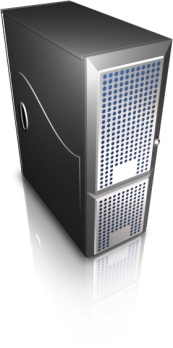 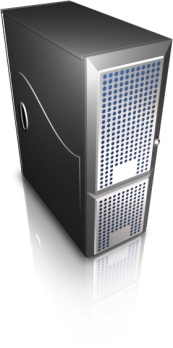 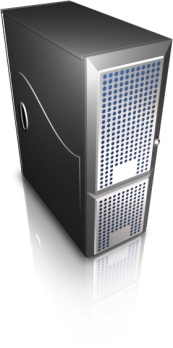 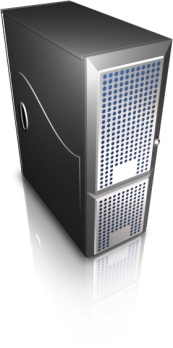 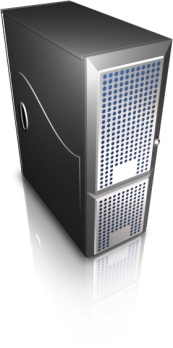 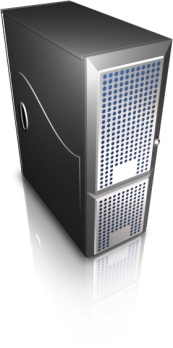 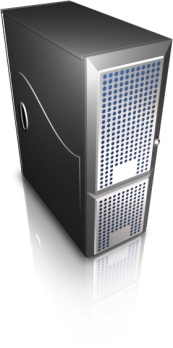 23
h = 2n – 1
h = 0
Each machine holds pointers to predecessor and successor
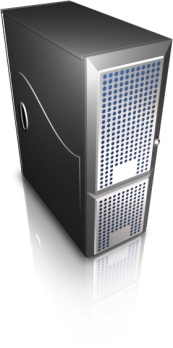 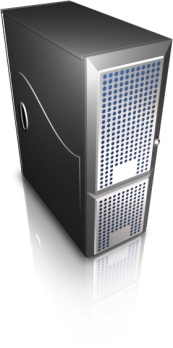 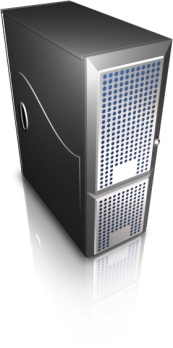 Send request to any node, gets routed to correct one in O(n) hops
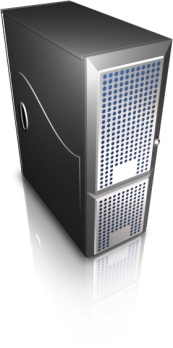 Can we do better?
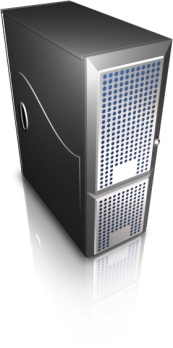 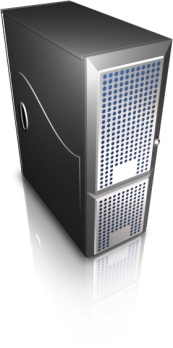 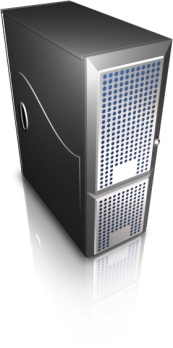 Routing: Which machine holds the key?
24
h = 2n – 1
h = 0
Each machine holds pointers to predecessor and successor
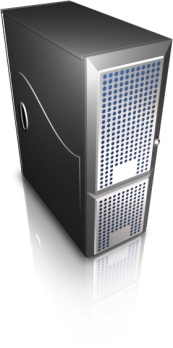 + “finger table”(+2, +4, +8, …)
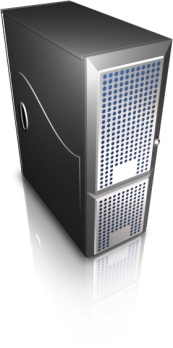 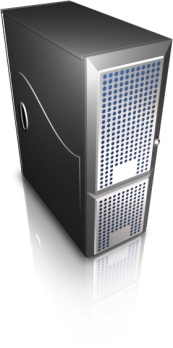 Send request to any node, gets routed to correct one in O(log n) hops
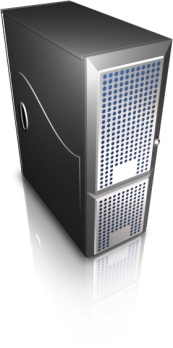 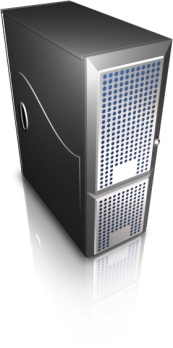 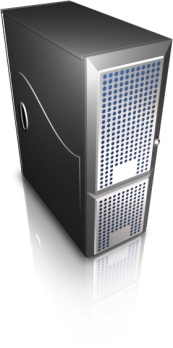 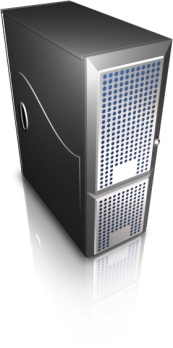 Routing: Which machine holds the key?
25
h = 2n – 1
h = 0
Simpler Solution
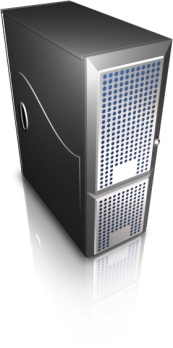 ServiceRegistry
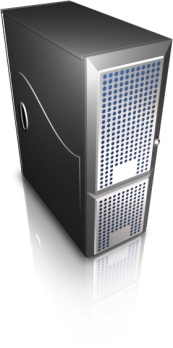 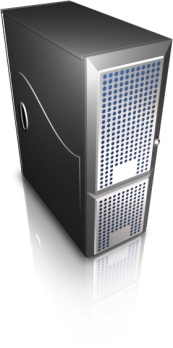 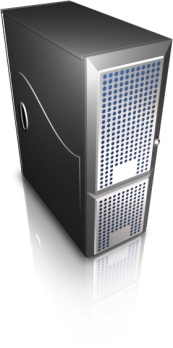 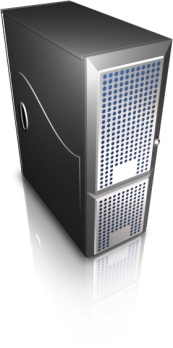 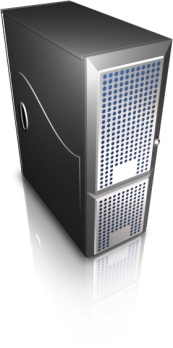 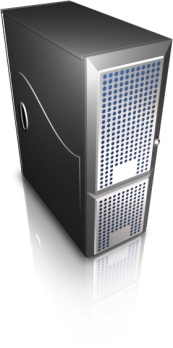 Routing: Which machine holds the key?
26
Stoica et al. (2001). Chord: A Scalable Peer-to-peer Lookup Service for Internet Applications. SIGCOMM.
h = 2n – 1
h = 0
Cf. Gossip Protocols
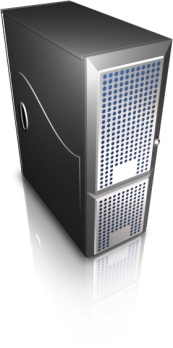 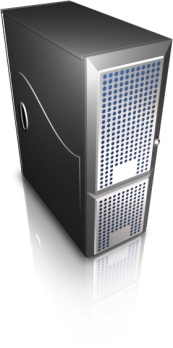 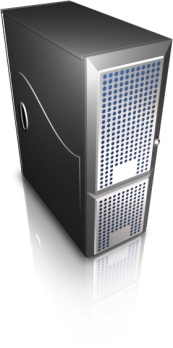 How do we rebuild the predecessor, successor, finger tables?
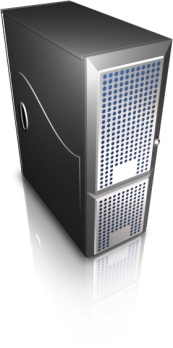 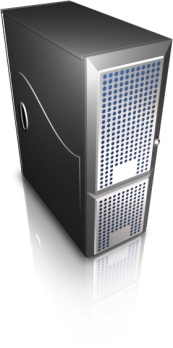 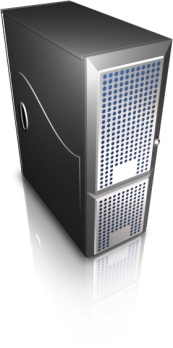 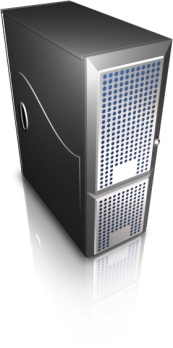 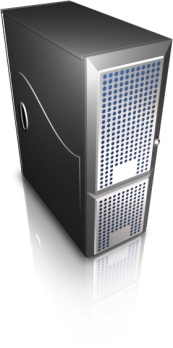 New machine joins: What happens?
27
Solution: Replication
h = 2n – 1
h = 0
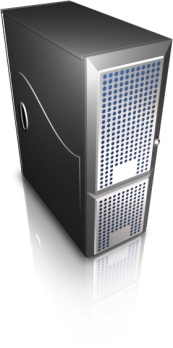 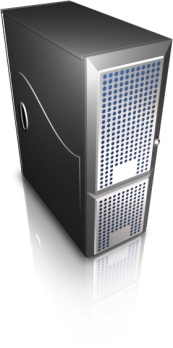 Covered!
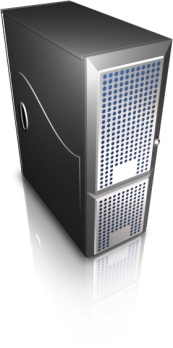 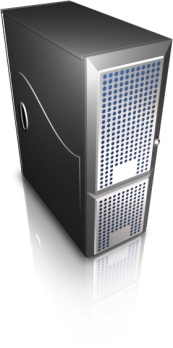 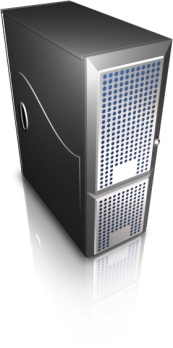 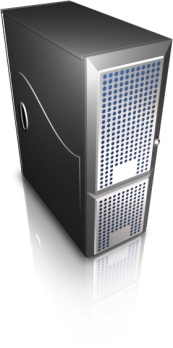 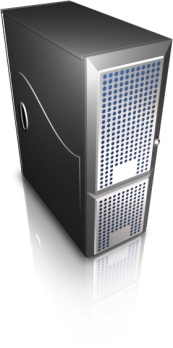 Covered!
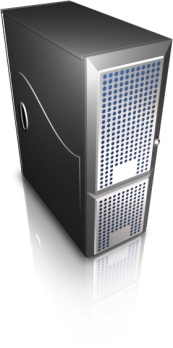 Machine fails: What happens?
28
Three Core Ideas
Keeping track of the partitions?
Partitioning (sharding)
To increase scalability and to decrease latency
Consistency?
Replication
To increase robustness (availability) and to increase throughput
Caching
To reduce latency
29
Another Refinement: Virtual Nodes
Don’t directly hash servers
Create a large number of virtual nodes, map to physical servers
Better load redistribution in event of machine failure
When new server joins, evenly shed load from other servers
30
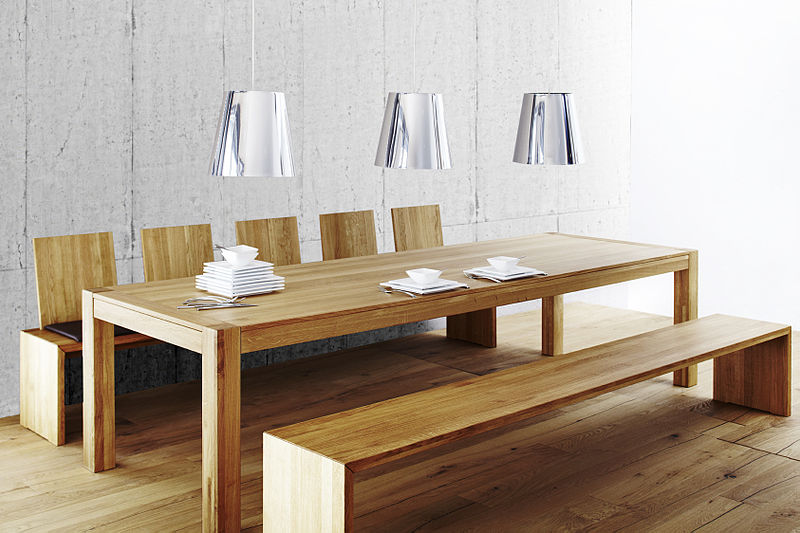 Bigtable
31
Source: Wikipedia (Table)
Bigtable Applications
Gmail
Google’s web crawl
Google Earth
Google Analytics
Data source and data sink for MapReduce
HBase is the open-source implementation…
32
Data Model
A table in Bigtable is a sparse, distributed, persistent multidimensional sorted map
Map indexed by a row key, column key, and a timestamp
(row:string, column:string, time:int64)  uninterpreted byte array
Supports lookups, inserts, deletes
Single row transactions only
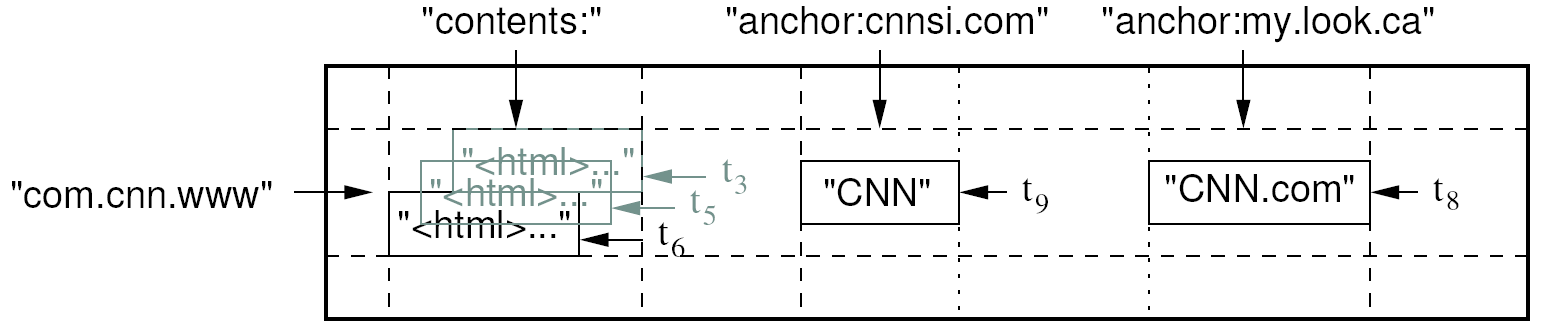 33
Image Source: Chang et al., OSDI 2006
Rows and Columns
Rows maintained in sorted lexicographic order
Applications can exploit this property for efficient row scans
Row ranges dynamically partitioned into tablets
Columns grouped into column families
Column key = family:qualifier
Column families provide locality hints
Unbounded number of columns
At the end of the day, it’s all key-value pairs!
34
Key-Values
row, column family, column qualifier, timestamp
value
35
Okay, so how do we build it?
In Memory
On Disk
Mutability Easy
Mutability Hard
Small
Big
36
Log Structured Merge Trees
MemStore
Reads
Writes
What happens when we run out of memory?
37
Log Structured Merge Trees
MemStore
Reads
Writes
Memory
Flush to disk
Disk
Store
Immutable, indexed, persistent, key-value pairs
What happens to the read path?
38
Log Structured Merge Trees
Merge
MemStore
Reads
Writes
Memory
Flush to disk
Disk
Store
Immutable, indexed, persistent, key-value pairs
What happens as more writes happen?
39
Log Structured Merge Trees
Merge
MemStore
Reads
Writes
Memory
Flush to disk
Disk
Store
Store
Store
Store
Immutable, indexed, persistent, key-value pairs
What happens to the read path?
40
Log Structured Merge Trees
Merge
MemStore
Reads
Writes
Memory
Flush to disk
Disk
Store
Store
Store
Store
Immutable, indexed, persistent, key-value pairs
What’s the next issue?
41
Log Structured Merge Trees
Merge
MemStore
Reads
Writes
Memory
Flush to disk
Disk
Store
Store
Store
Compaction!
Immutable, indexed, persistent, key-value pairs
42
Log Structured Merge Trees
Merge
MemStore
Reads
Writes
Memory
Flush to disk
Disk
Store
Compaction!
Immutable, indexed, persistent, key-value pairs
43
Log Structured Merge Trees
Merge
MemStore
Reads
Writes
Memory
Flush to disk
Disk
Logging for persistence
Store
WAL
Immutable, indexed, persistent, key-value pairs
One final component…
44
Log Structured Merge Trees
The complete picture…
Merge
MemStore
Reads
Writes
Memory
Disk
Flush to disk
Logging for persistence
Store
Store
Store
WAL
Immutable, indexed, persistent, key-value pairs
Compaction!
45
Log Structured Merge Trees
The complete picture…
Okay, now how do we build a distributed version?
46
HBase
Bigtable building blocks
HDFS
GFS
HFile
SSTable
Region
Tablet
Regions Server
Tablet Server
Chubby
Zookeeper
47
HFile
SSTable
Persistent, ordered immutable map from keys to values
Stored in GFS: replication “for free”
Supported operations:
Look up value associated with key
Iterate key/value pairs within a key range
48
Region
Tablet
Dynamically partitioned range of rows
Comprised of multiple SSTables
Tablet
aardvark - base
SSTable
SSTable
SSTable
SSTable
49
Region Server
Tablet Server
MemStore
Reads
Writes
Memory
Disk
Flush to disk
Logging for persistence
SSTable
SSTable
SSTable
WAL
Immutable, indexed, persistent, key-value pairs
Compaction!
50
Table
Comprised of multiple tablets
SSTables can be shared between tablets
Tablet
basic - database
Tablet
aardvark - base
SSTable
SSTable
SSTable
SSTable
SSTable
SSTable
51
Region Server
Region
Tablet to Tablet Server Assignment
Each tablet is assigned to one tablet server at a time
Exclusively handles read and write requests to that tablet
What happens when a tablet grow too big?
What happens when a tablet server fails?
We need a lock service!
52
HBase
Bigtable building blocks
HDFS
GFS
HFile
SSTable
Region
Tablet
Regions Server
Tablet Server
Chubby
Zookeeper
53
Architecture
Client library
HMaster
Bigtable master
Tablet servers
Regions Servers
54
Bigtable Master
Roles and responsibilities:
Assigns tablets to tablet servers
Detects addition and removal of tablet servers
Balances tablet server load
Handles garbage collection
Handles schema changes
Tablet structure changes:
Table creation/deletion (master initiated)
Tablet merging (master initiated)
Tablet splitting (tablet server initiated)
55
Compactions
Minor compaction
Converts the memtable into an SSTable
Reduces memory usage and log traffic on restart
Merging compaction
Reads a few SSTables and the memtable, and writes out a new SSTable
Reduces number of SSTables
Major compaction
Merging compaction that results in only one SSTable
No deletion records, only live data
56
Table
Comprised of multiple tables
SSTables can be shared between tablets
Tablet
basic - database
Tablet
aardvark - base
How does this happen?
SSTable
SSTable
SSTable
SSTable
SSTable
SSTable
57
Three Core Ideas
Keeping track of the partitions?
Partitioning (sharding)
To increase scalability and to decrease latency
Consistency?
Replication
To increase robustness (availability) and to increase throughput
Caching
To reduce latency
58
HBase
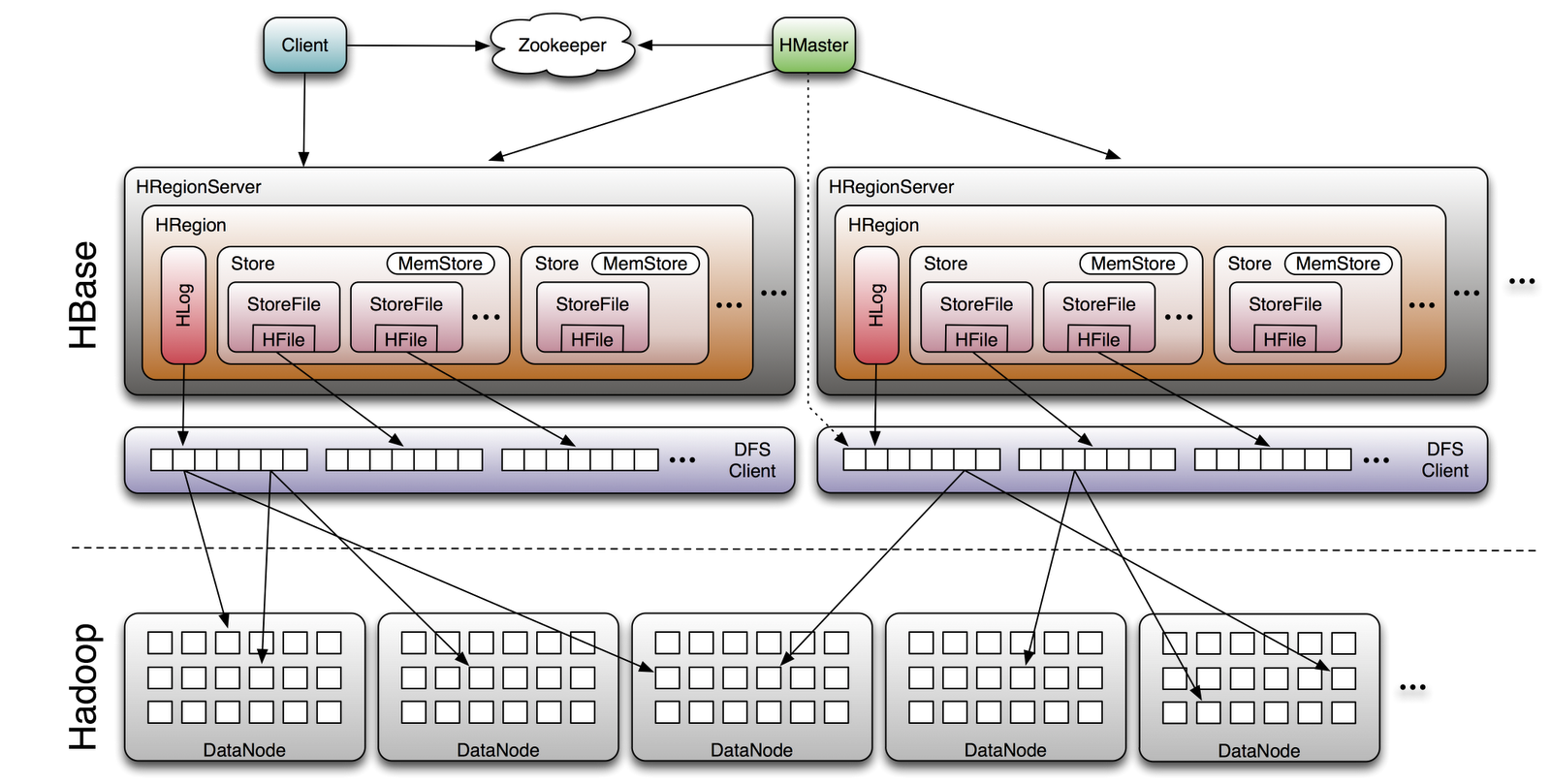 59
Image Source: http://www.larsgeorge.com/2009/10/hbase-architecture-101-storage.html